Le Fosse Ardeatine
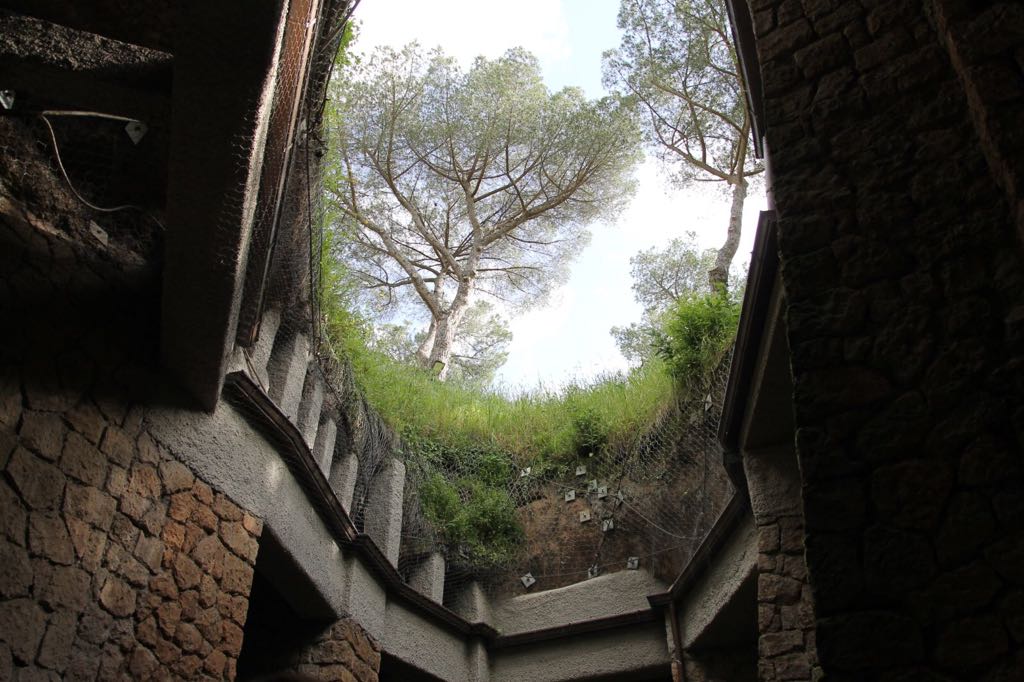 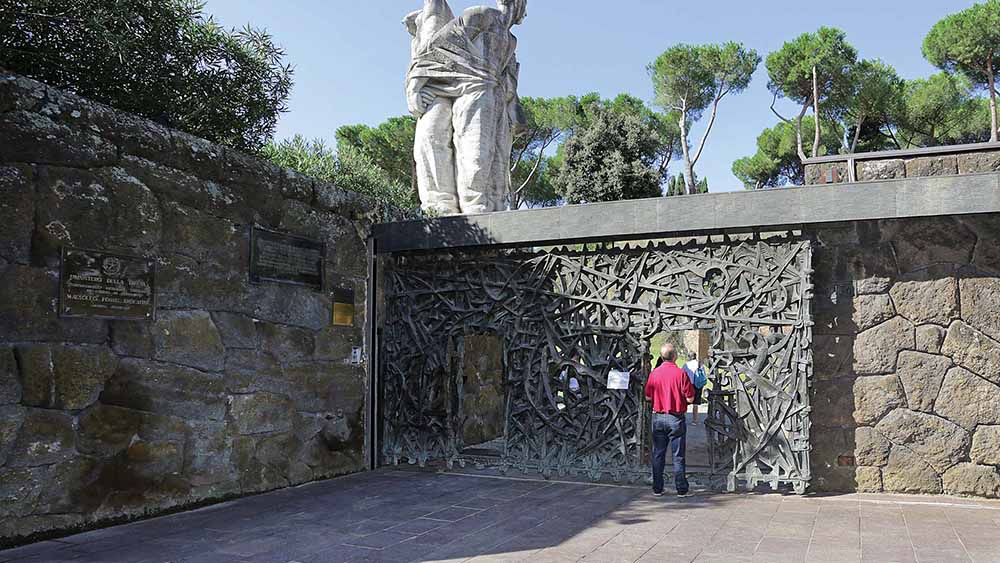 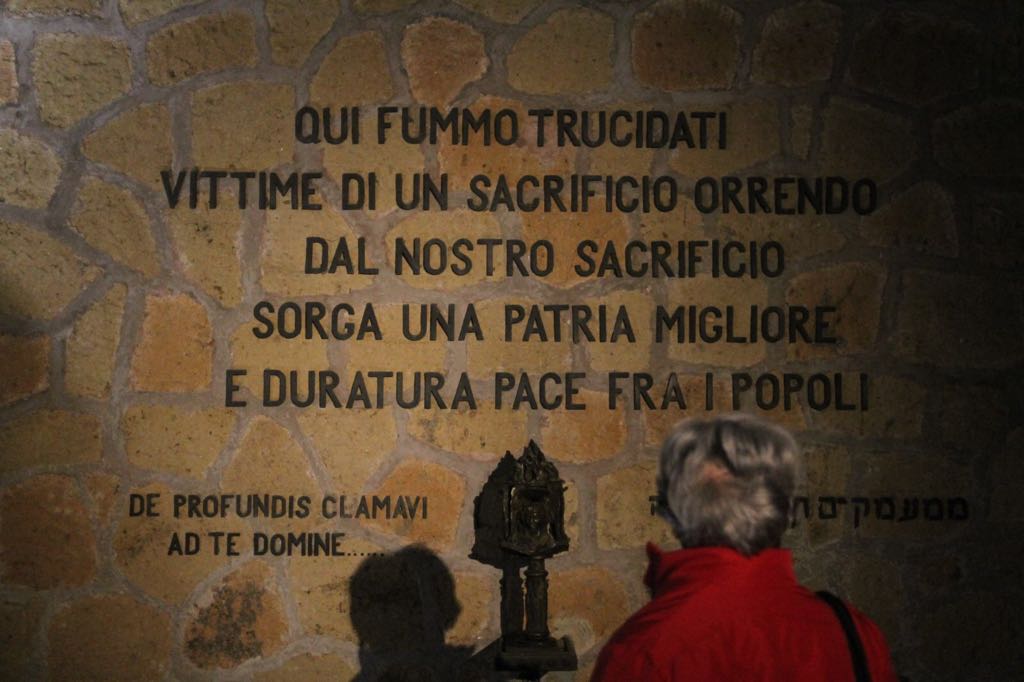 Giusy Cosentino 5BL
Mauro Marino 5BL
L’eccidio delle fosse ardeatine
Fu l’uccisione di 335 civili e militari italiani dalle truzze di occupazione tedesche 
Per la sua efferratezza e l’alto numero di vittime, divenne l’evento-simbolo della durezza dell’occupazione tedesca di Roma
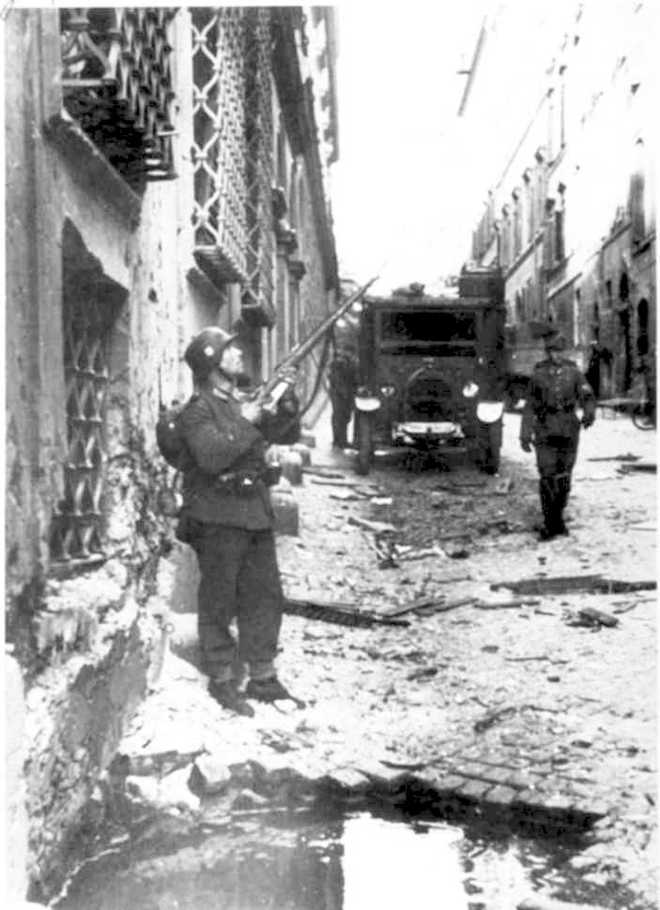 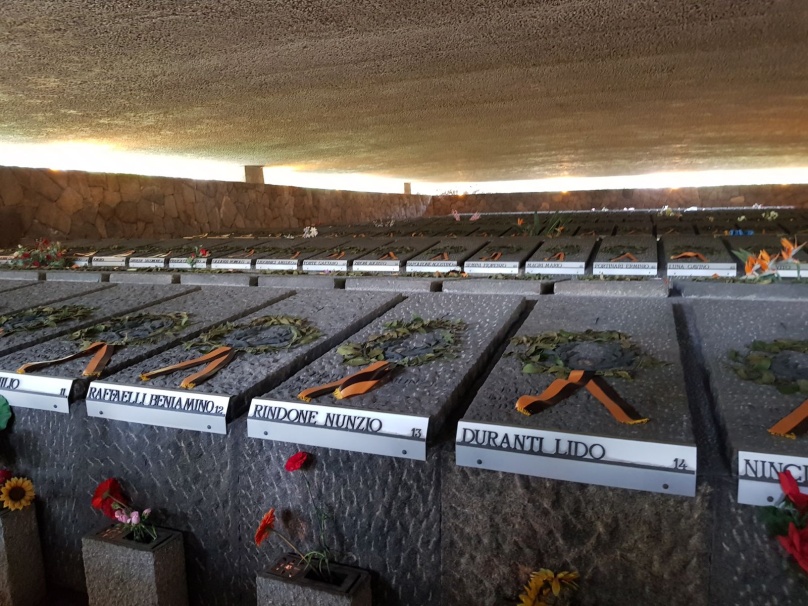 La struttura
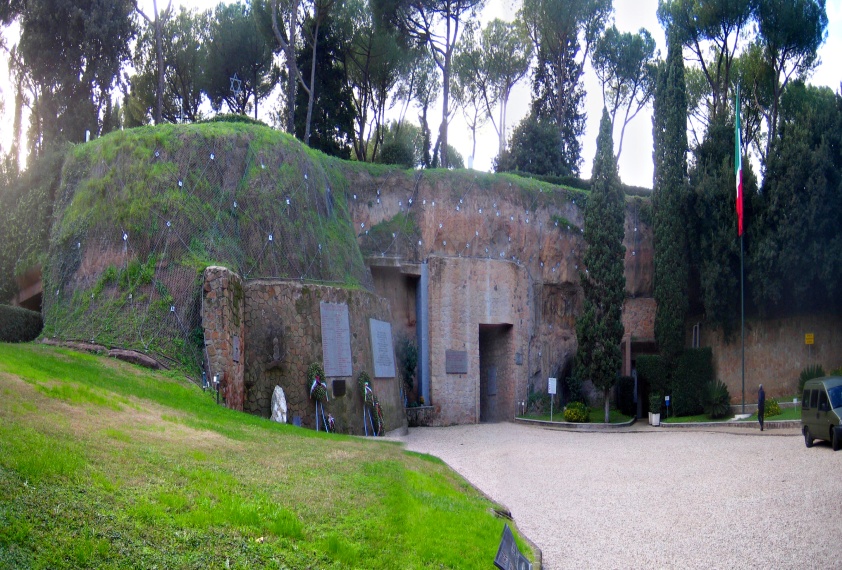 Il mausoleo
La cancellata
La statua
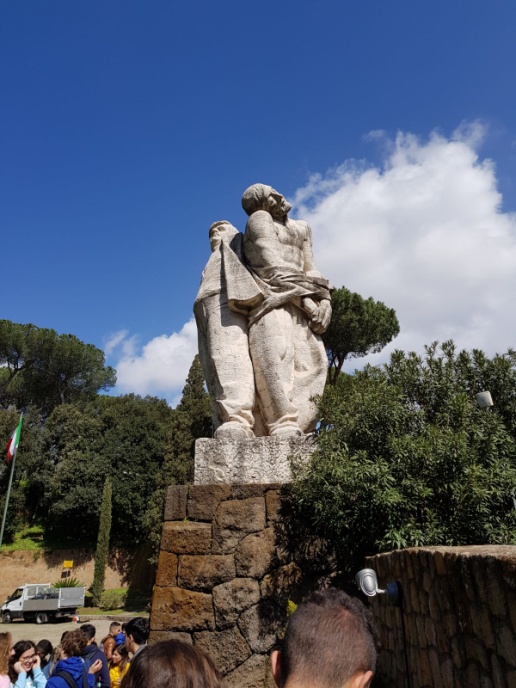 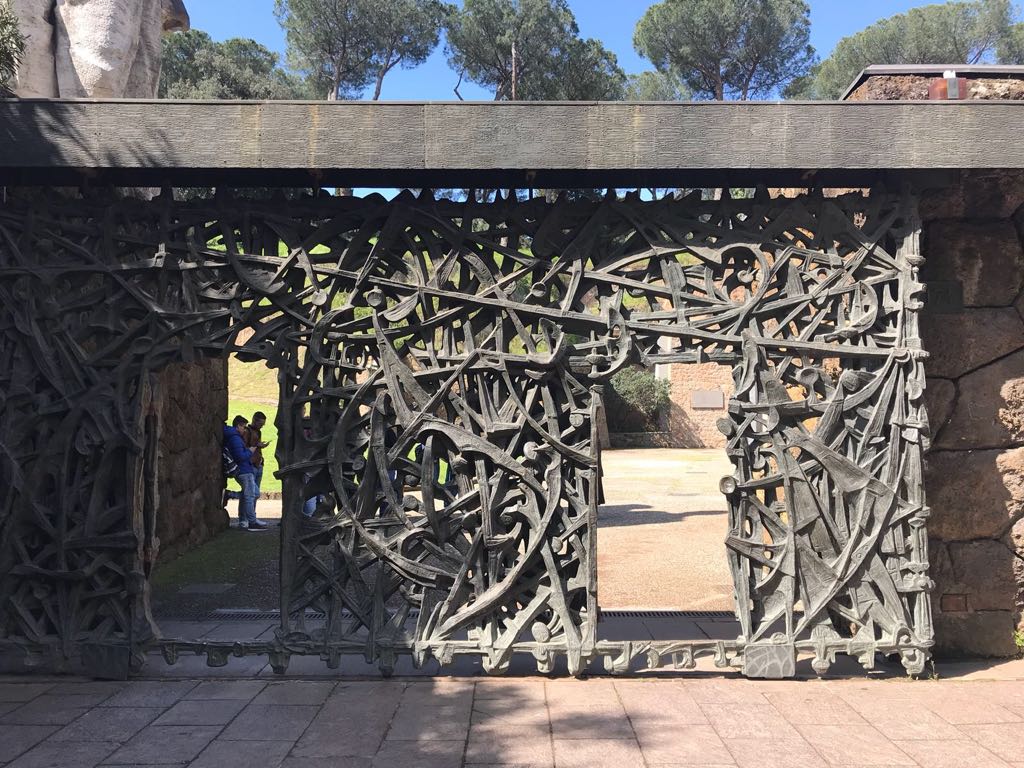